SSH model u 1D i 2D u svrhu prikaza uloge topologije u kvantnojmehanici
Sadržaj:
Motivacija
Topologija
Bitni pojmovi
SSH i rezultati
Zaključak
Motivacija
Topologija dobija veliki značaj u kvantnoj mehanici u drugoj polovici 20. stoljeća. 
Mnogi fenomeni u kvantnoj mehanici mogu se pojasniti zahvaljujući topološkim razlikama pojedinih materijala. 
Jedan od modela koji to vrlo jasno pokazuje je Su-Schrieffer-Heeger (SSH) model. Rješavanjem toga relativno jednostavnog modela lako se uviđa kako različite topološke verzije jednog sustava donose do drugačijih faza materijala
Topologija
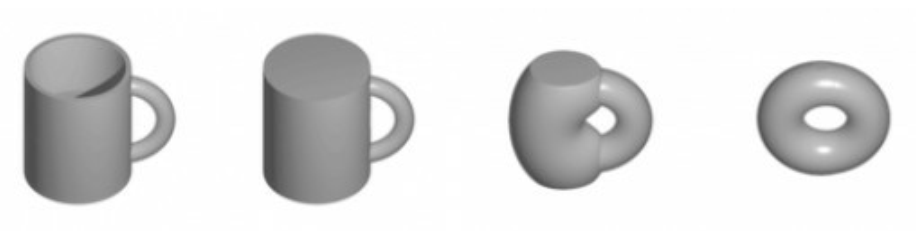 Topologija je grana matematike koja proučavaona svojstva geometrijskih objekata koja ostaju nepromijenjena (invarijantna) kad se oblici izobličuju rastezanjem, izvrtanjem ili gnječenjem (ne i prekidanjem ili ponovnim spajanjem djelova objekta). 
Gauss-Bonnet teorem
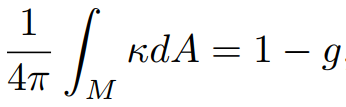 Topologija
Ako termodinamički veliki sustav podlegne malenim promjenama u jednadžbama gibanja i kao posljedicu doživi naglu promjenu osnovnih i nižih pobudenih stanja kaže se da dolazi do kvantne promjene faze. 
Dva su stanja u istoj fazi ako mogu biti polako transformirana jedno u drugo bez da dode do kvantne promjene faze, a ako je to nemoguće dva su stanja u različitoj fazi. 
Po toj su definiciji vodiči, izolatori i supervodiči različite faze materije, a primjerice dva vodiča s malo različitom odbojnošću među elektronima iste su faze.
Bitni pojmovi – Aproksimacija čvrste veze
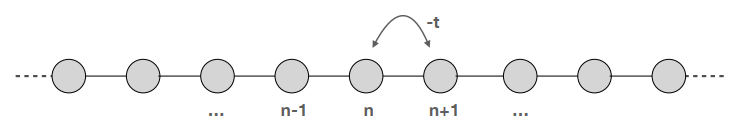 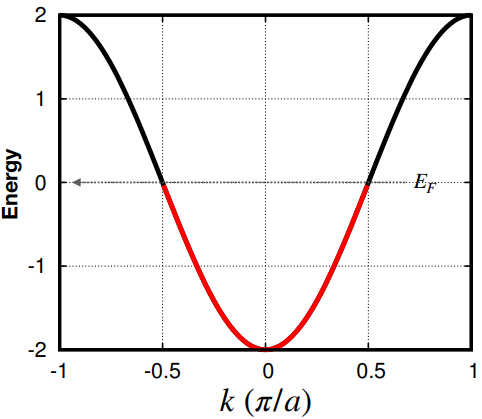 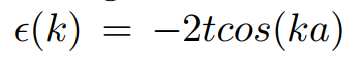 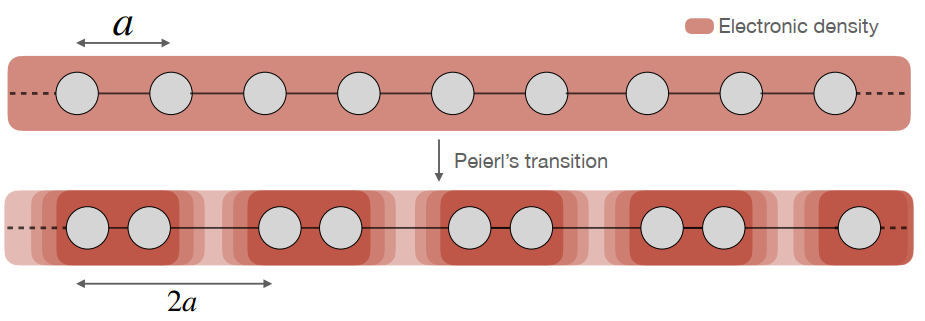 Bitni pojmovi – Peierls-ova nestabilnost
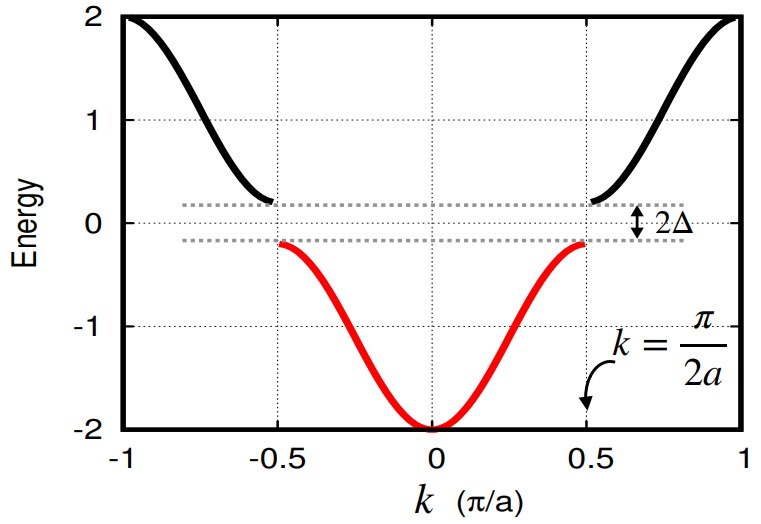 Bitni pojmovi – Berry faza
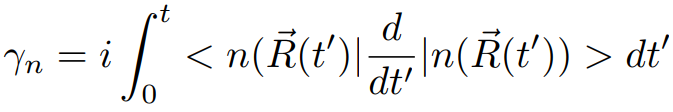 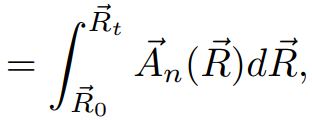 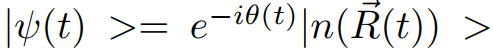 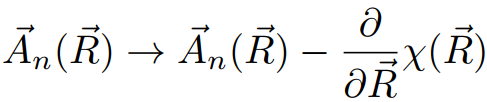 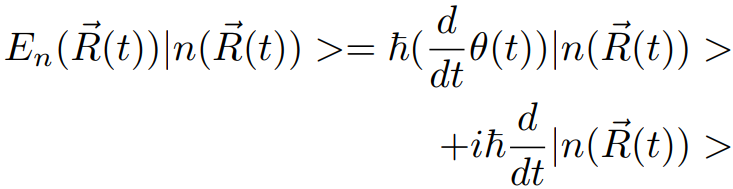 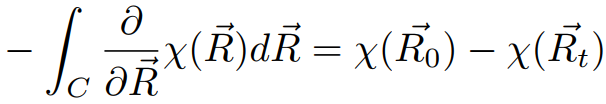 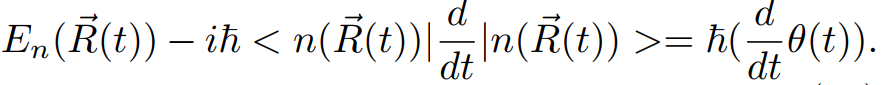 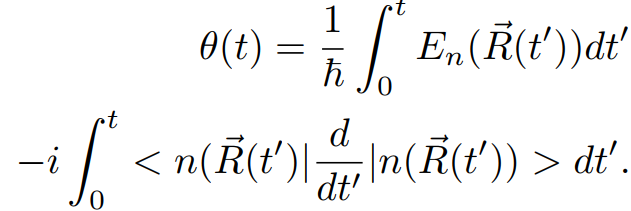 Iz ovoga se vidi da je Berry faza baždarno invarijantna dok je putanja C zatvorena.
SSH i rezultati
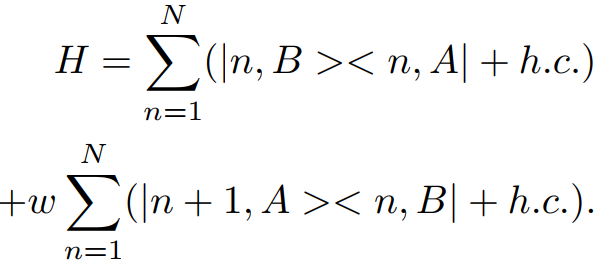 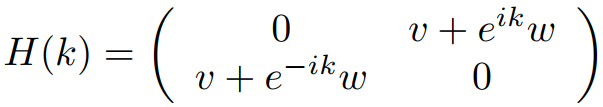 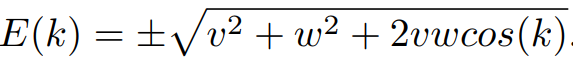 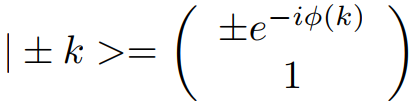 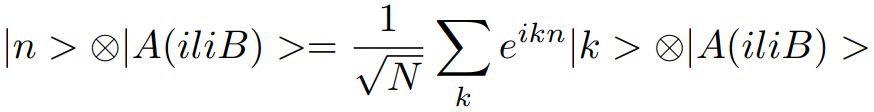 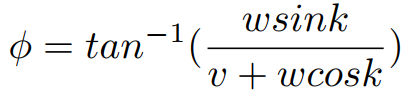 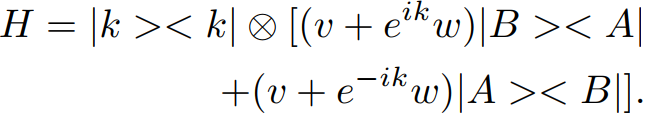 SSH i rezultati
Disperzijske relacije za različite vrijednostiparametara v i w
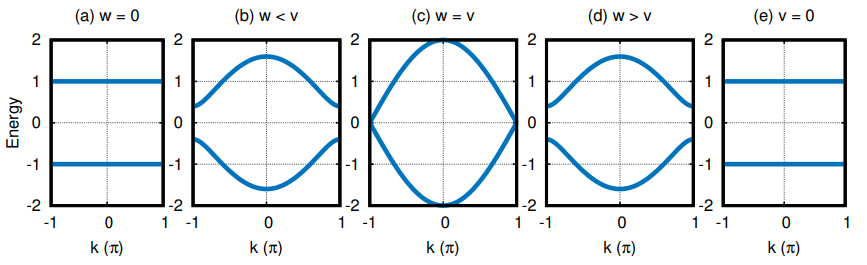 SSH i rezultati
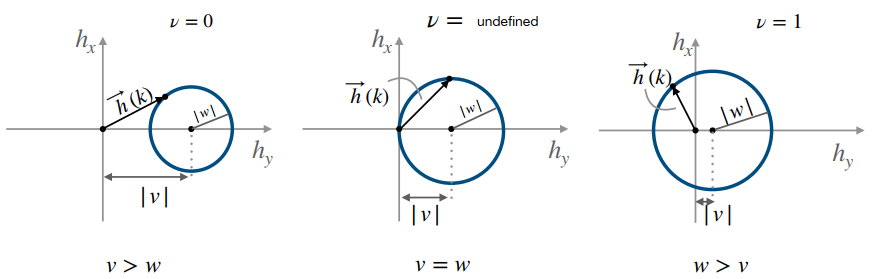 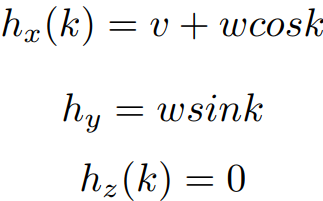 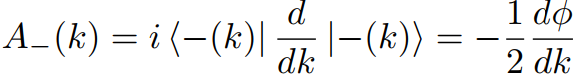 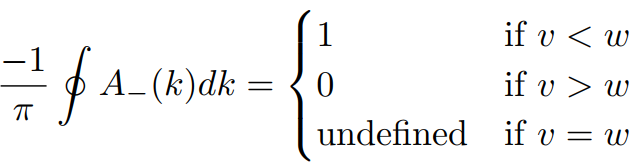 SSH I rezultati – konačni 1D sustav
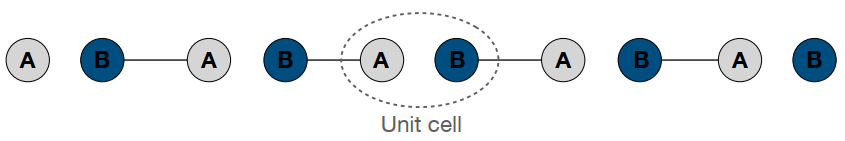 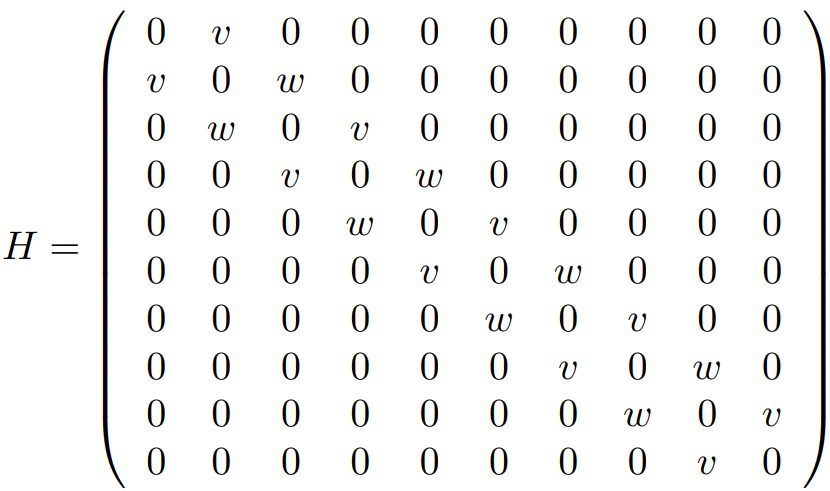 SSH I rezultati – konačni 1D sustav
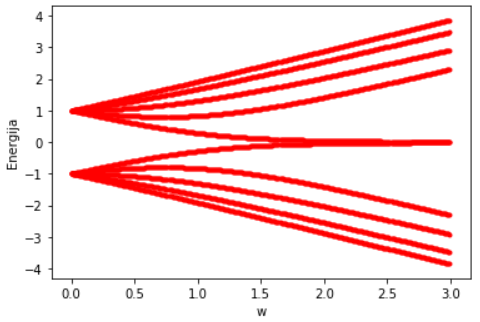 Ovisnost energije o w, za v=1 
Ovisnost energije o v, za w=1
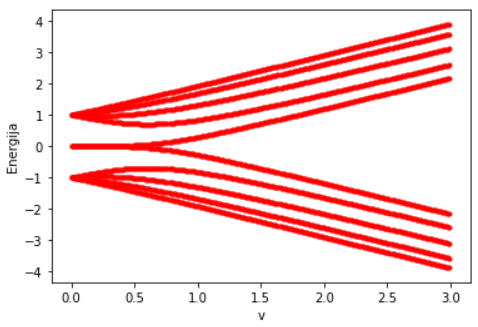 SSH I rezultati – beskonačni 2D
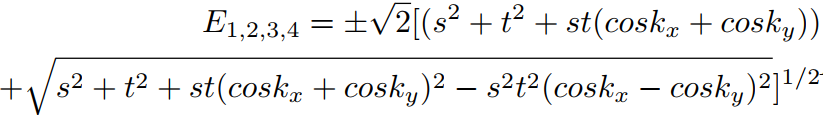 SSH I rezultati – beskonačni 2D
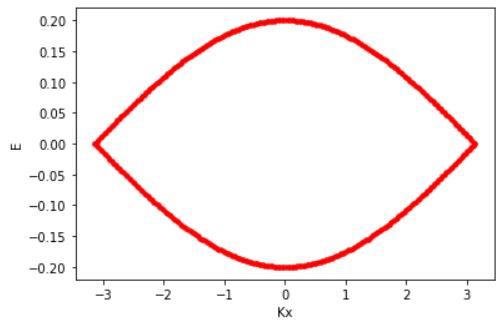 v=w=3
v=3, w=0
v=3, w=2
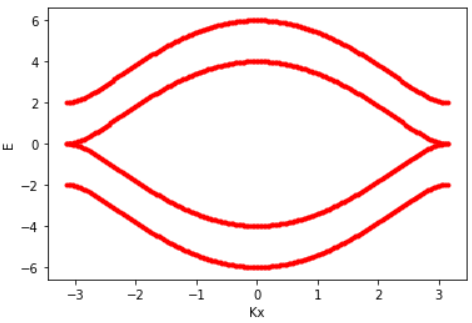 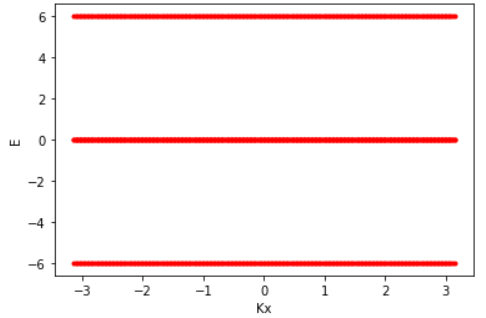 SSH I rezultati – konačni 2D
SSH I rezultati – konačni 2D
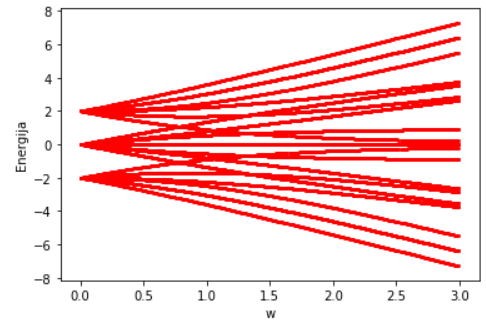 Ovisnost energije o w, za v=1
Ovisnost energije o v, za w=1
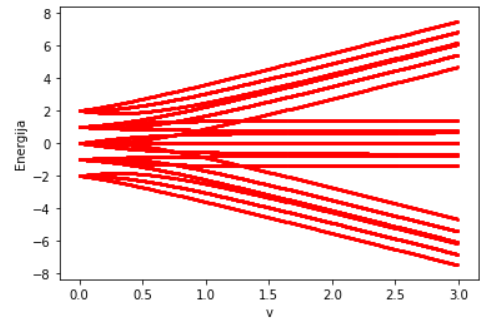 Zaključak
Rješio se SSH model za konačni i beskonačni slučaj. 
U 1D se prekrasno vide topološki fazni prijelazi dok se u 2D u ovom slučaju to ne vidi. 
U 1Dpostoje dva različita rješenja. Vodljivo za v=w i nevodljivo za v različito od w. 
Dvije nevodljive faze čine se iste po disperzijskoj relaciji. 
Pokaže se da prava razlika dolazi proučavanjem broja namatanja koji seizračunava iz svojstvenih stanja.
Zaključak
Broj namatanja povezao se s postojanjem rubnih vodljivih stanjana rubovima konačnog SSH lanca. 
Pokaže se da su faze za v > w i v < w različite jer jedna ima vodljive rubove a druga ne. 
Pokaže se da različiti brojevi namatanja izračunati u bulku materijalaodređuju postojanje (netrivijalni slučaj) odnosno nepostojanje (trivijalni slučaj) rubnih vodljivih stanja na rubu.
Hvala!!!